Семинар «Профилактика деменции у граждан пожилого возраста»
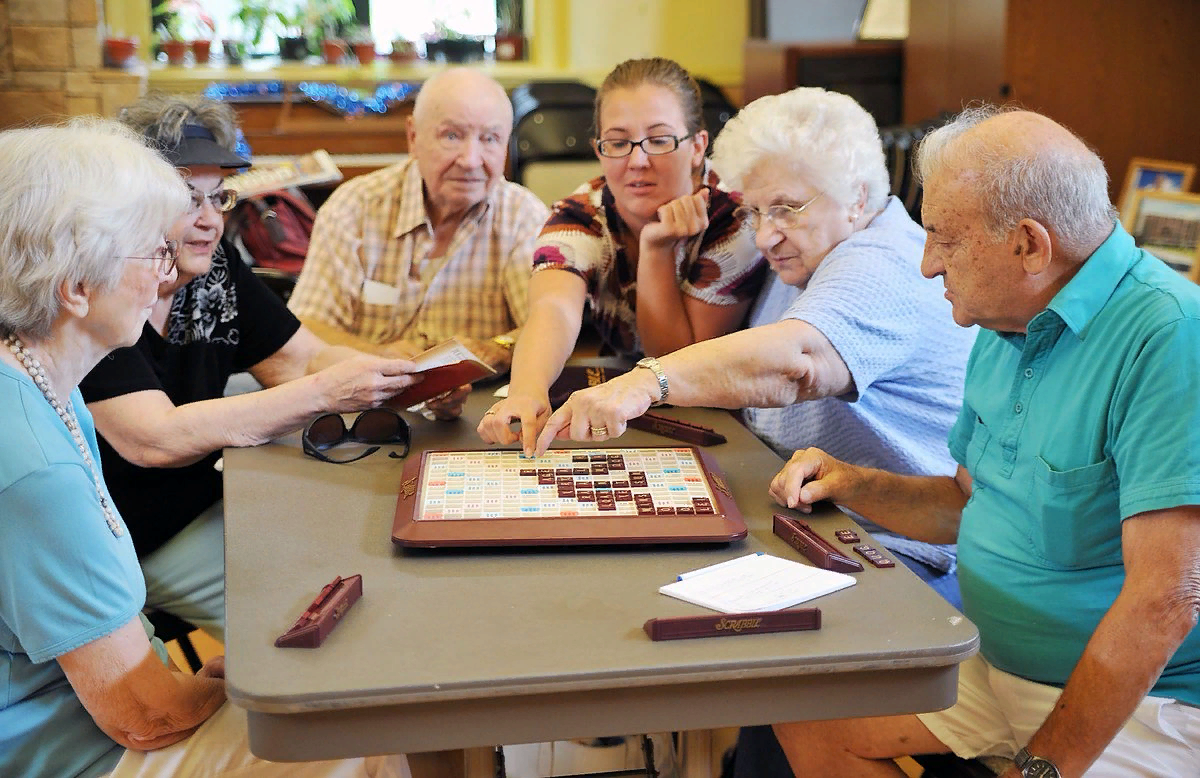 Составитель: инструктор по труду 
Кулакова Елена Николаевна
Принципы проведения занятий арт-терапии с пожилыми людьми:
избегать организации занятий по детскому типу, речь идет о творчестве взрослых людей;
поощрять обсуждение процесса;
помогать делать первый шаг (первый штрих карандашом, мазок кисти и т.п.);
использовать только безопасные предметы и материалы (запах краски, открытый огонь и др.);
не ограничивать время на выполнение работы.
Рисовать. Раскрашивать раскраски, мандалы.
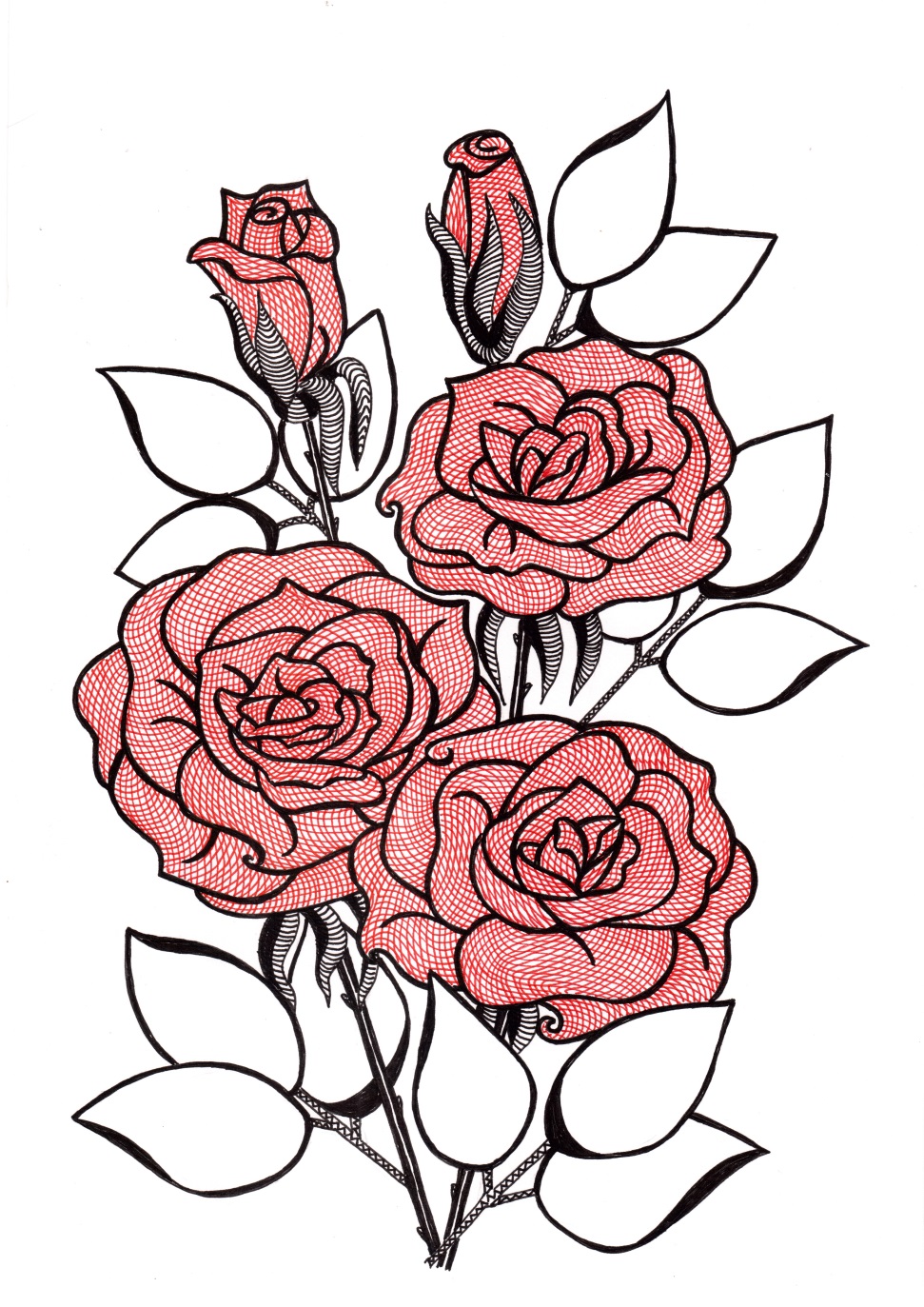 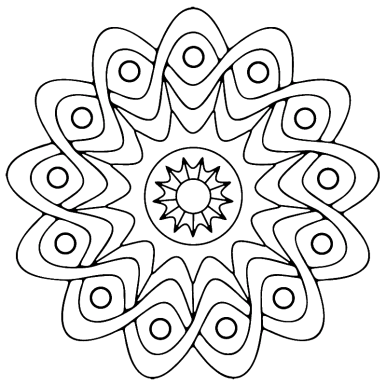 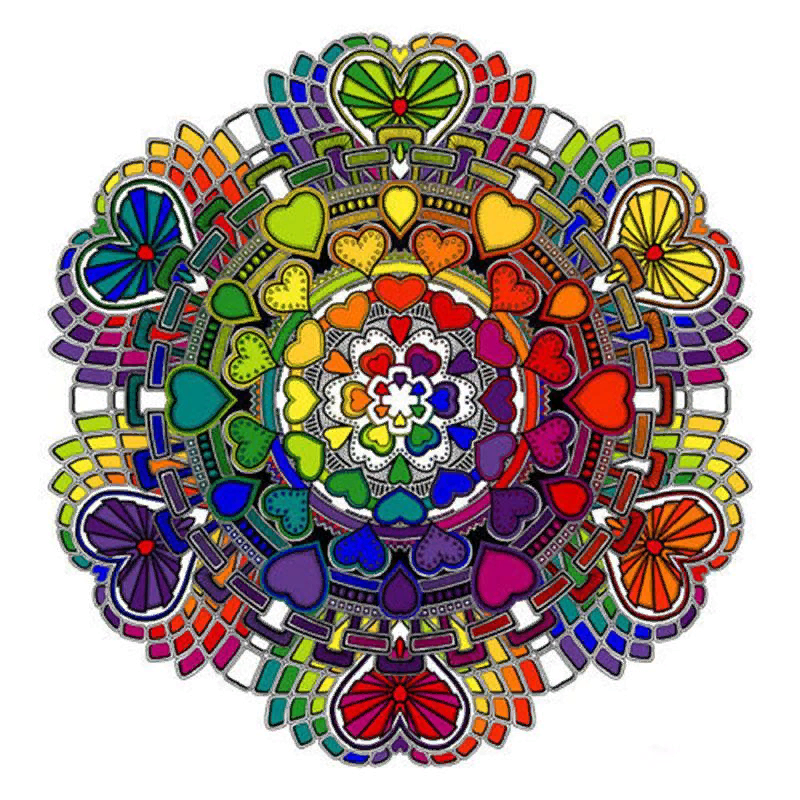 Техника рисования
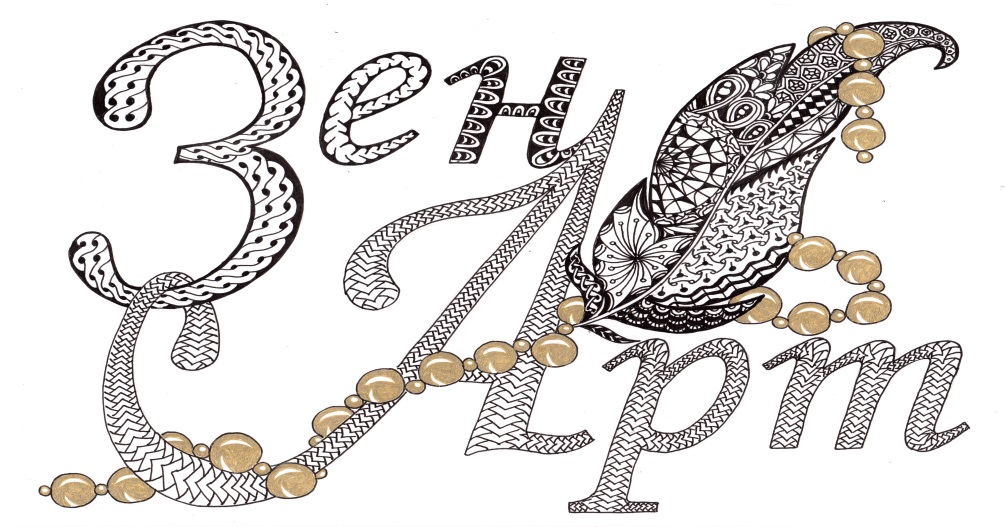 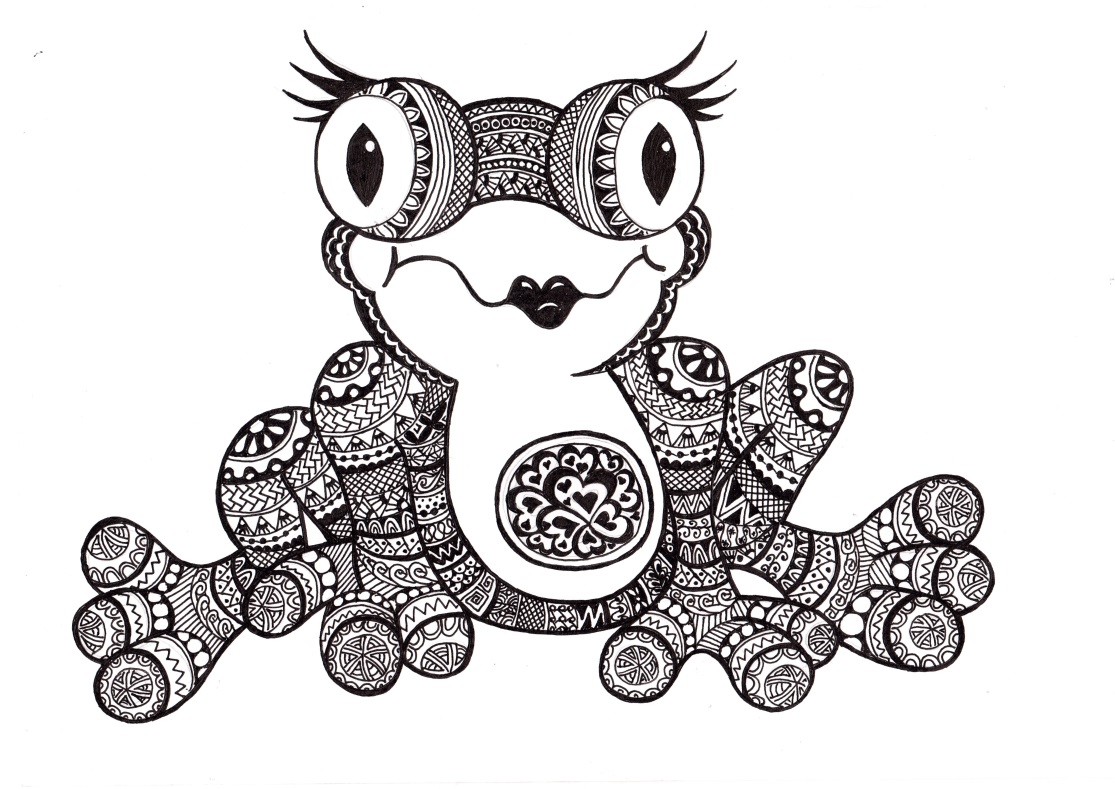 Складывать фигурки из бумаги (оригами)
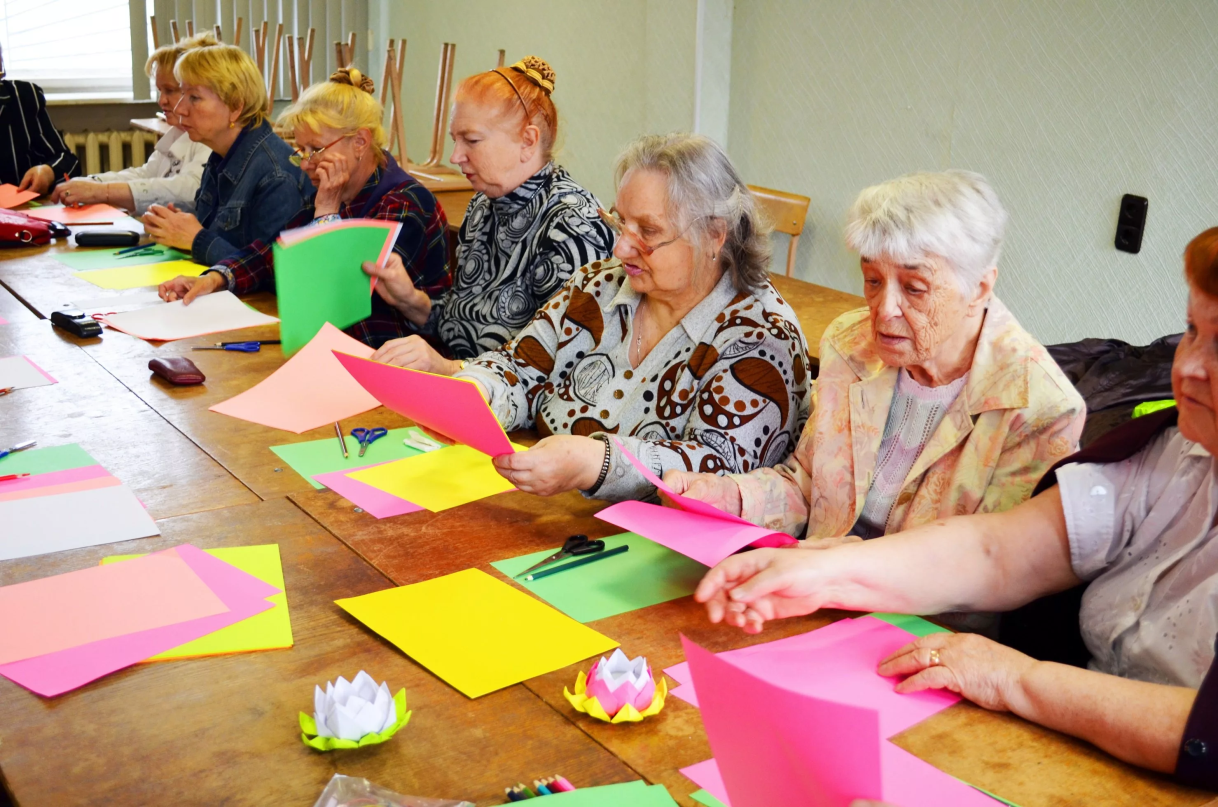 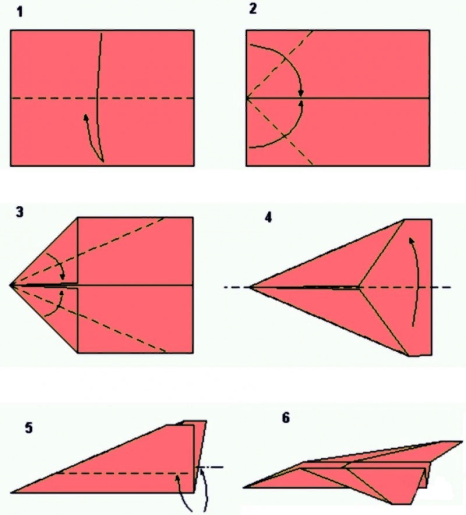 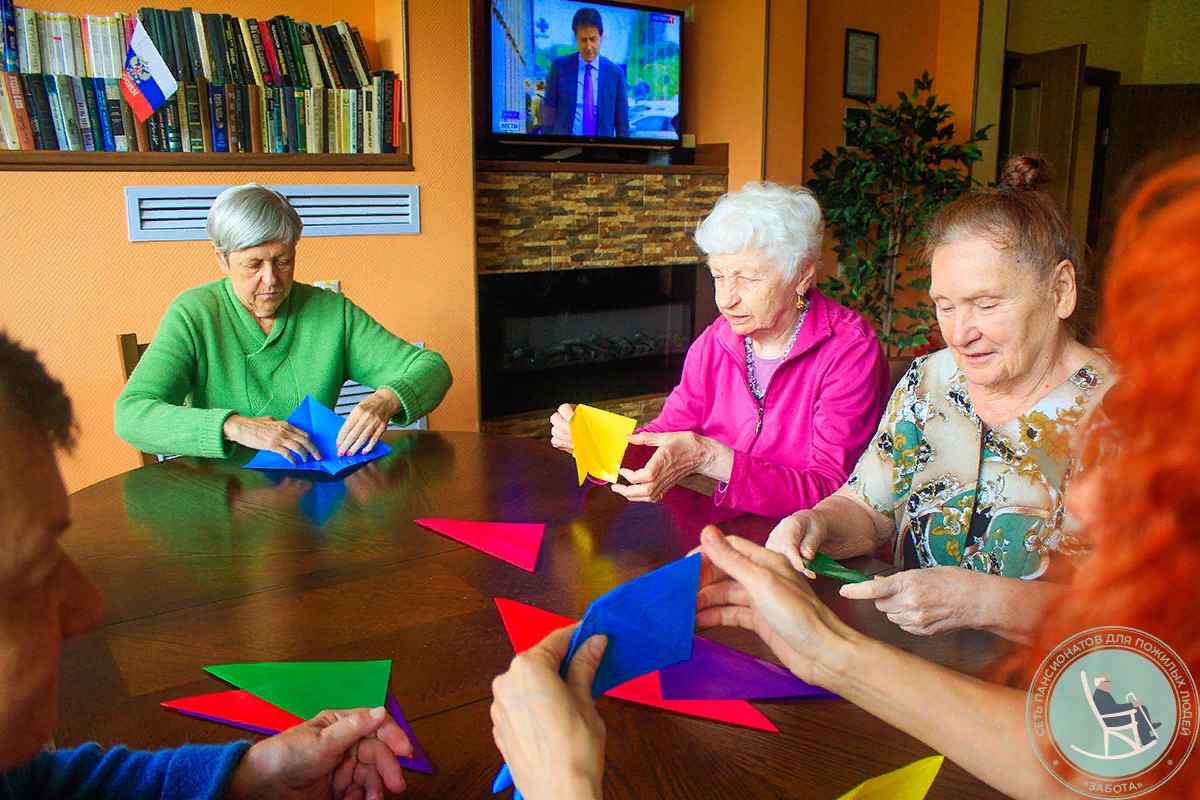 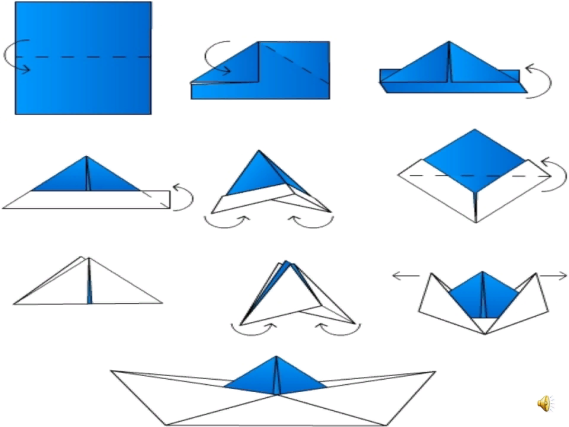 Выполнять упражнения в тактильном рукаве
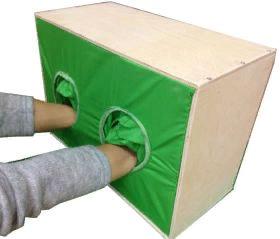 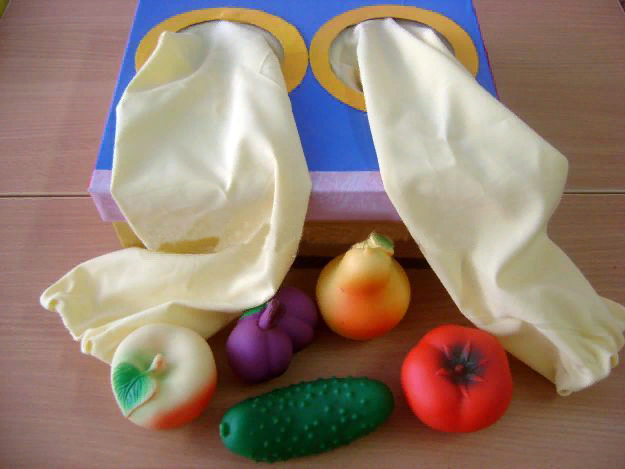 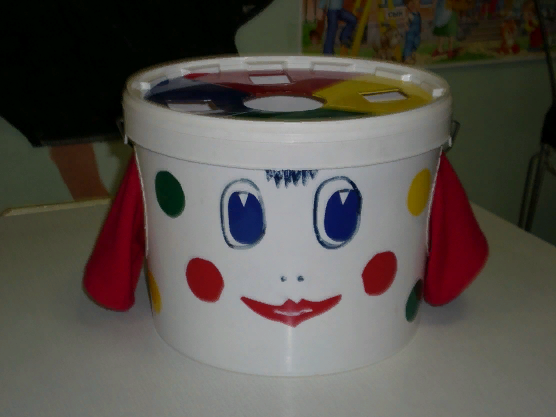 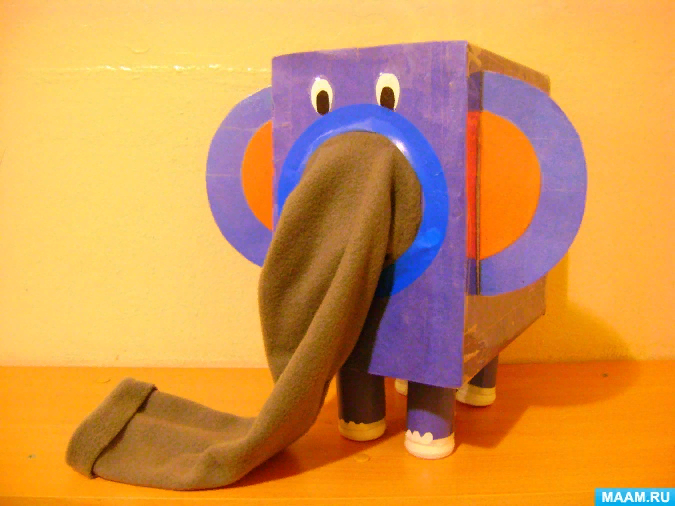 Строить башню, колодец
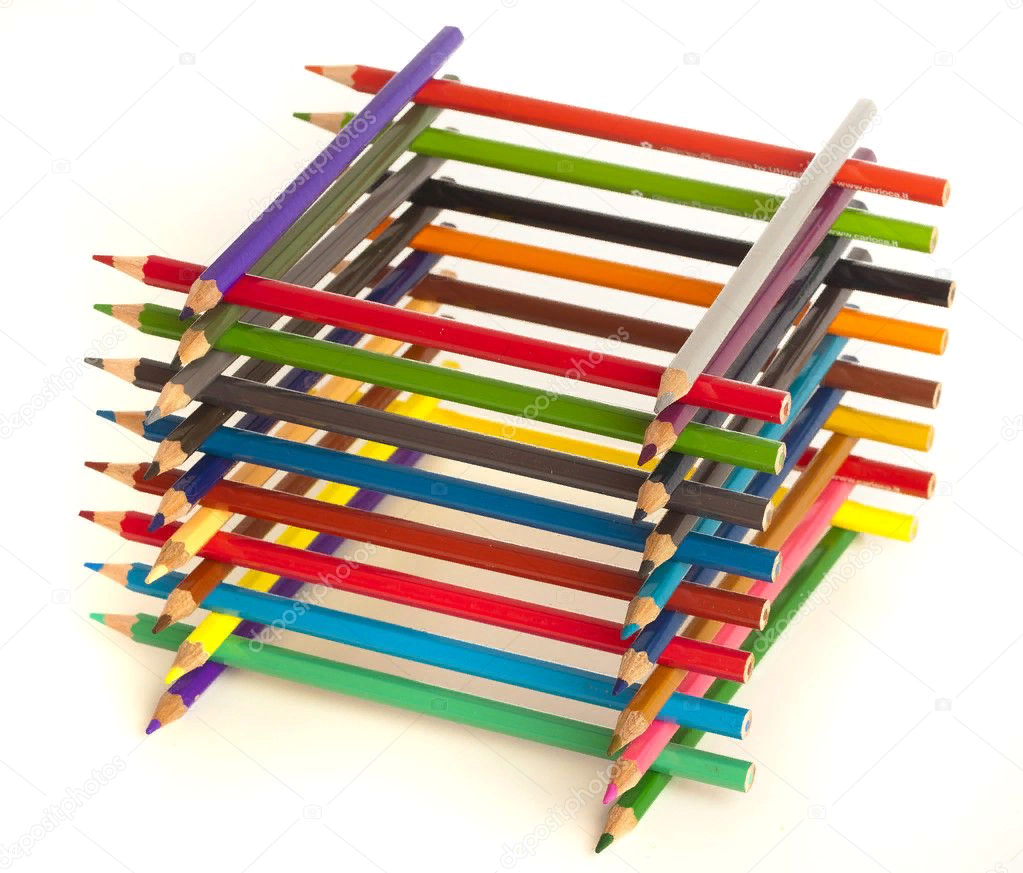 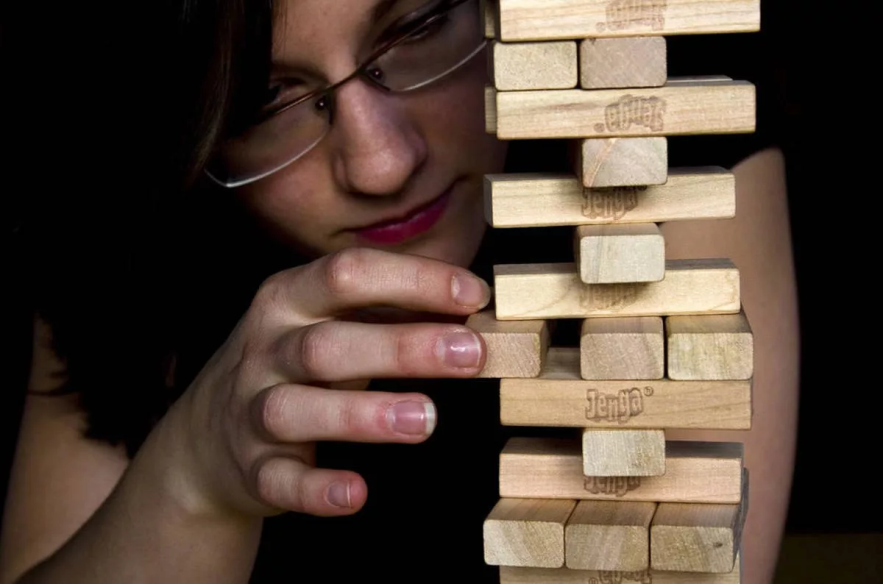 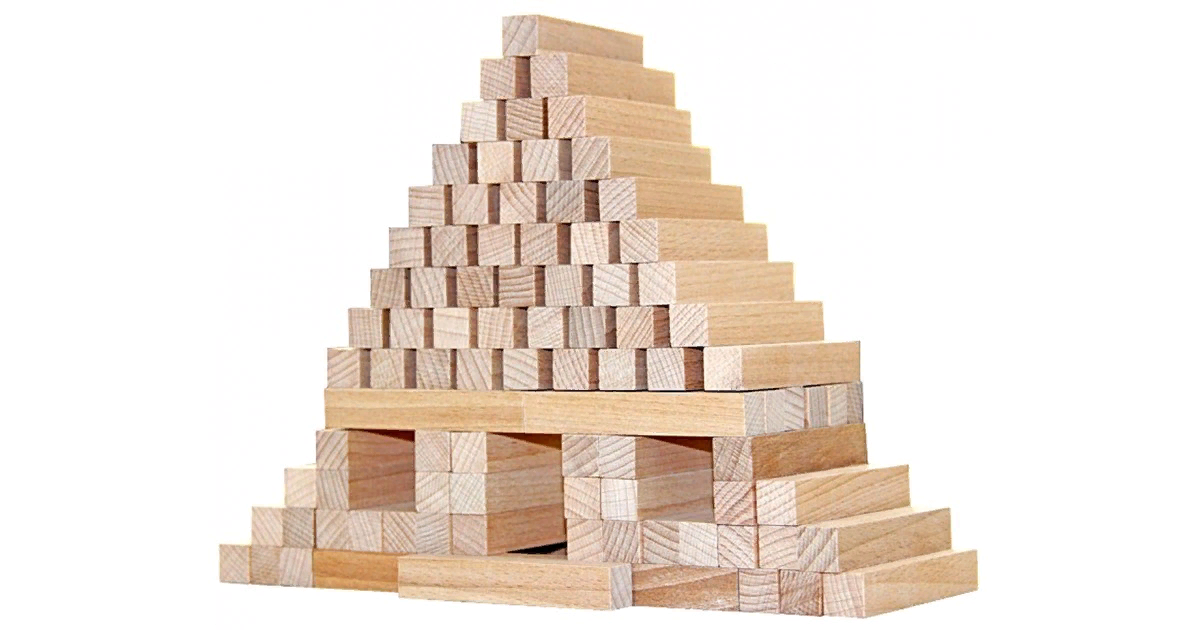 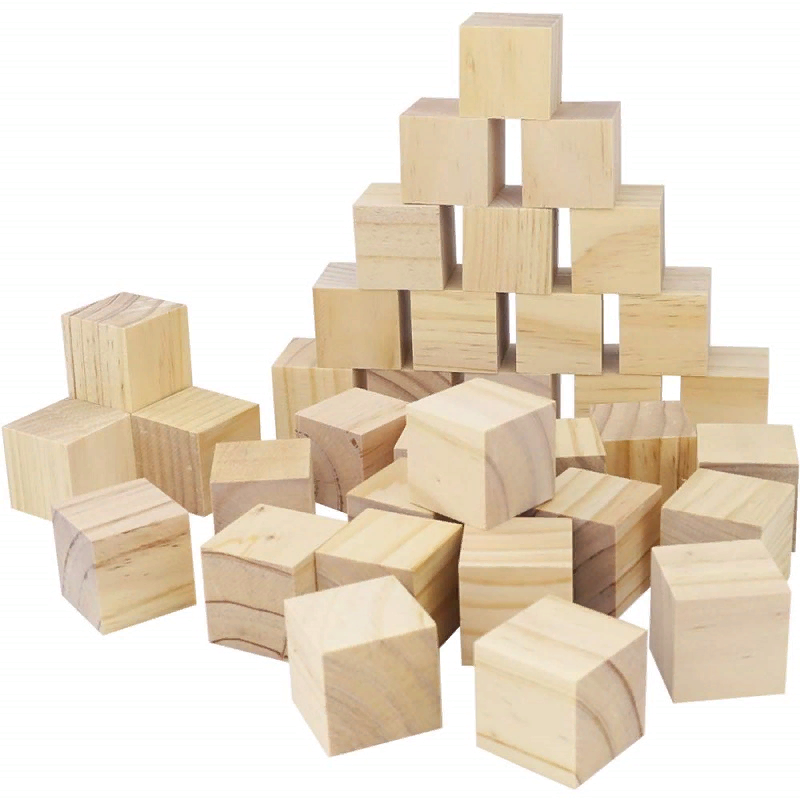 Выполнять упражнения со спичками
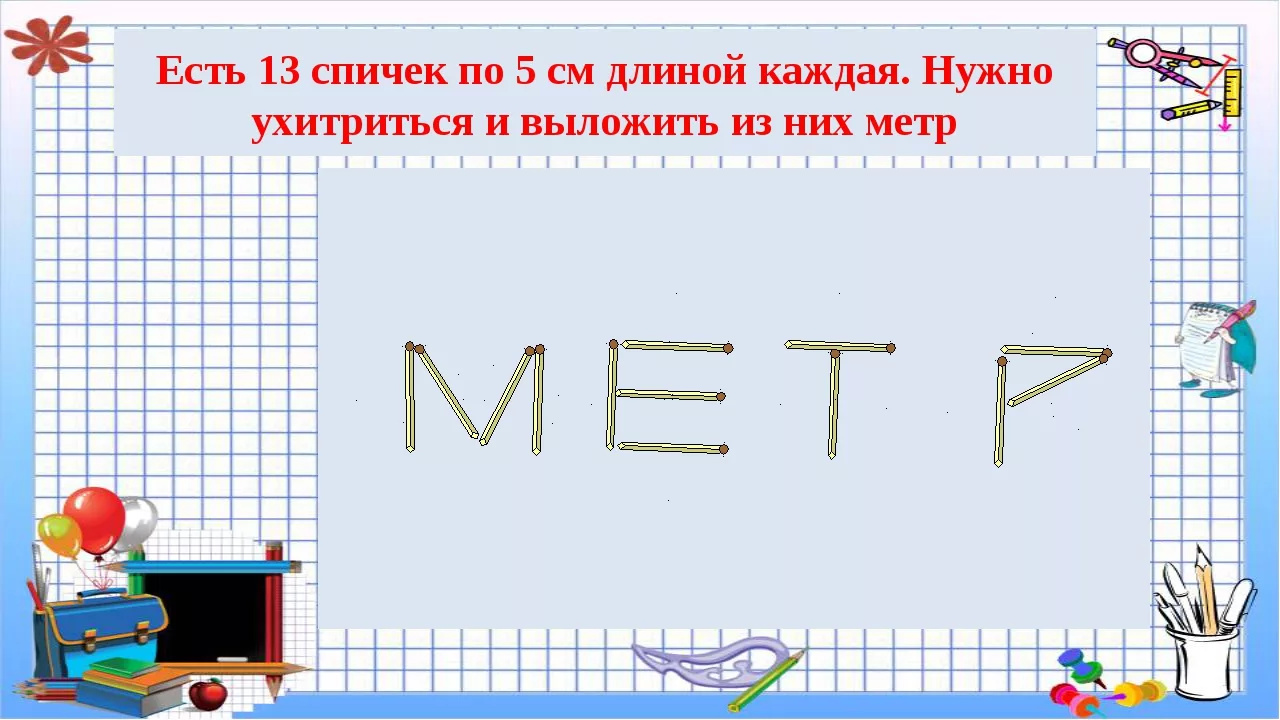 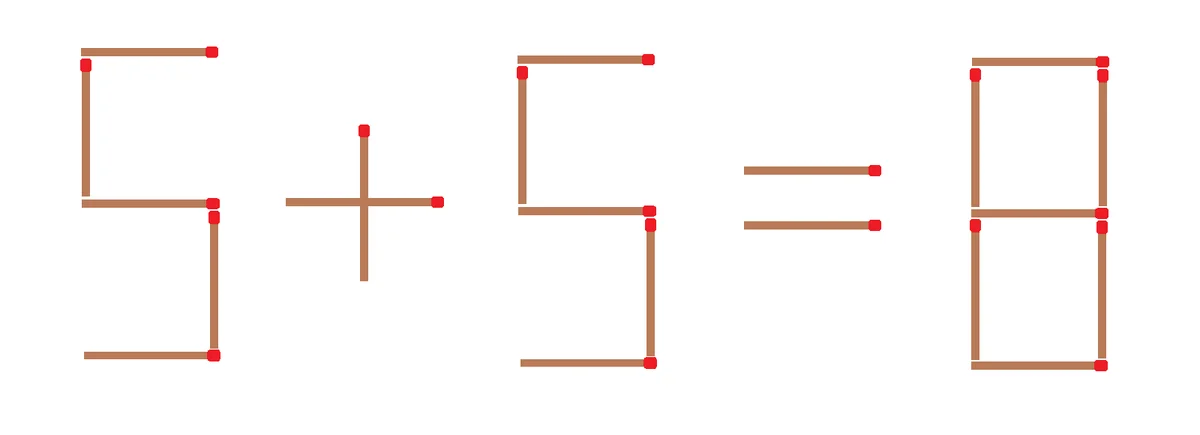 Выполнять упражнения со спичками
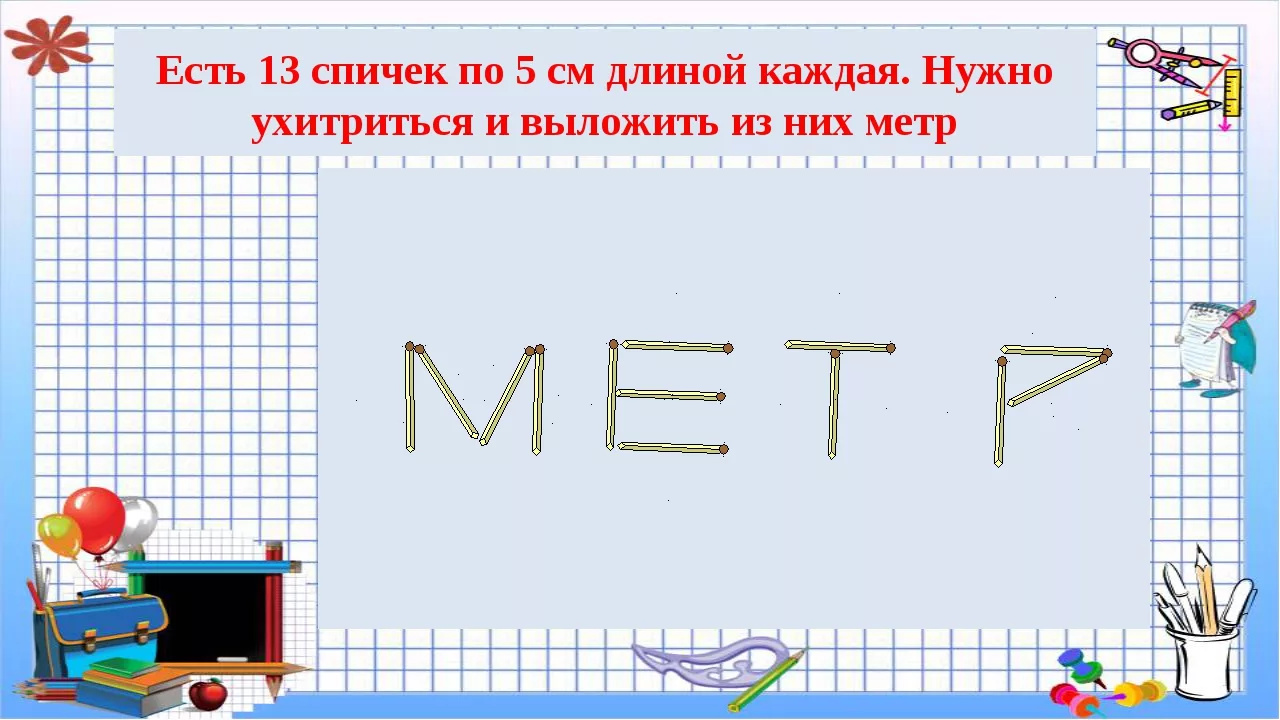 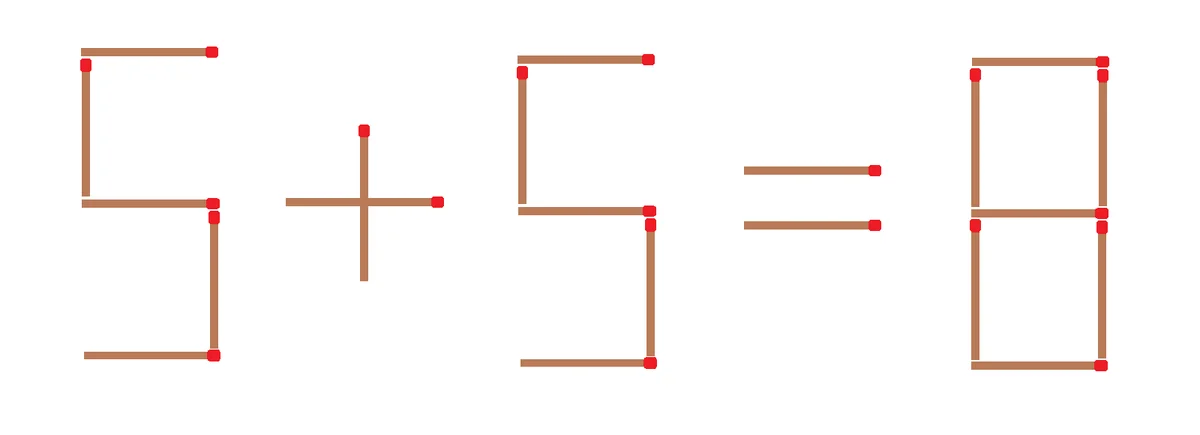 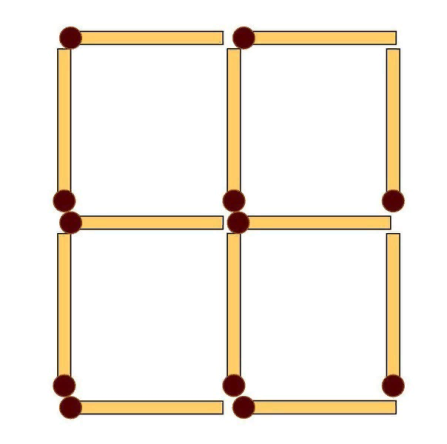 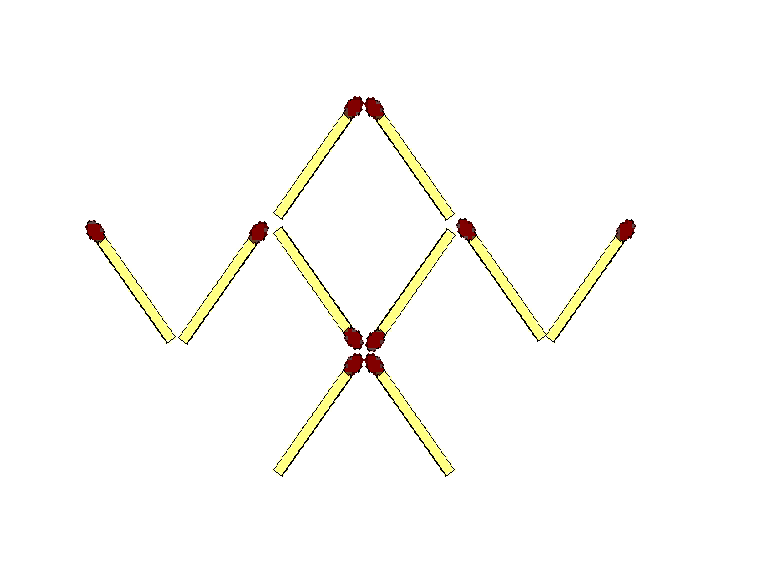 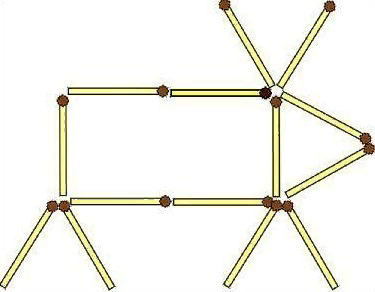 Играть в шашки и другие настольные игры
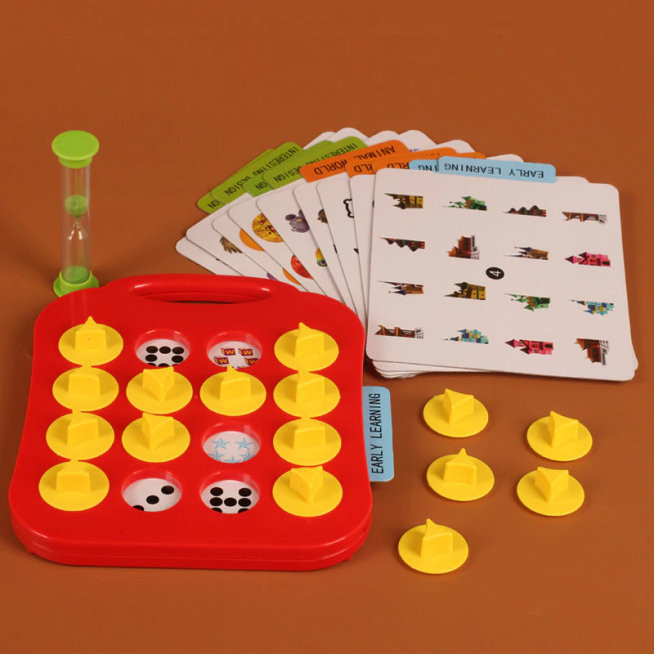 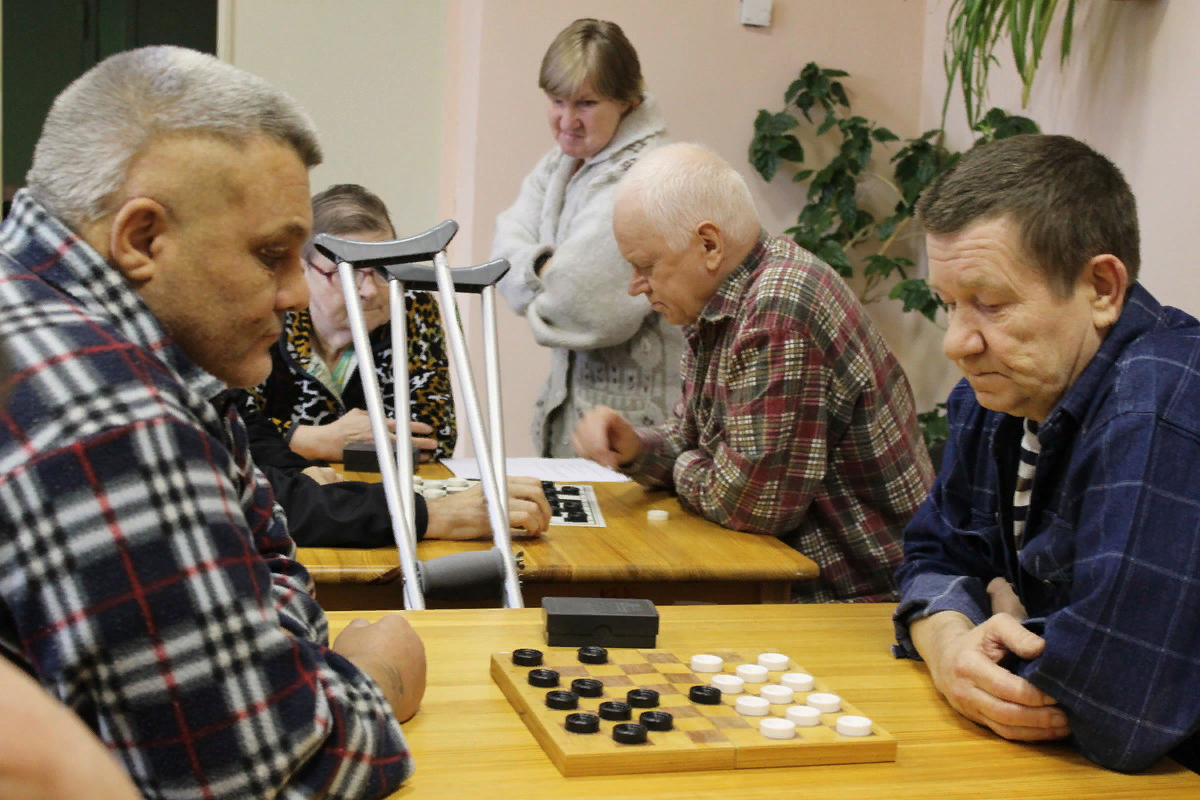 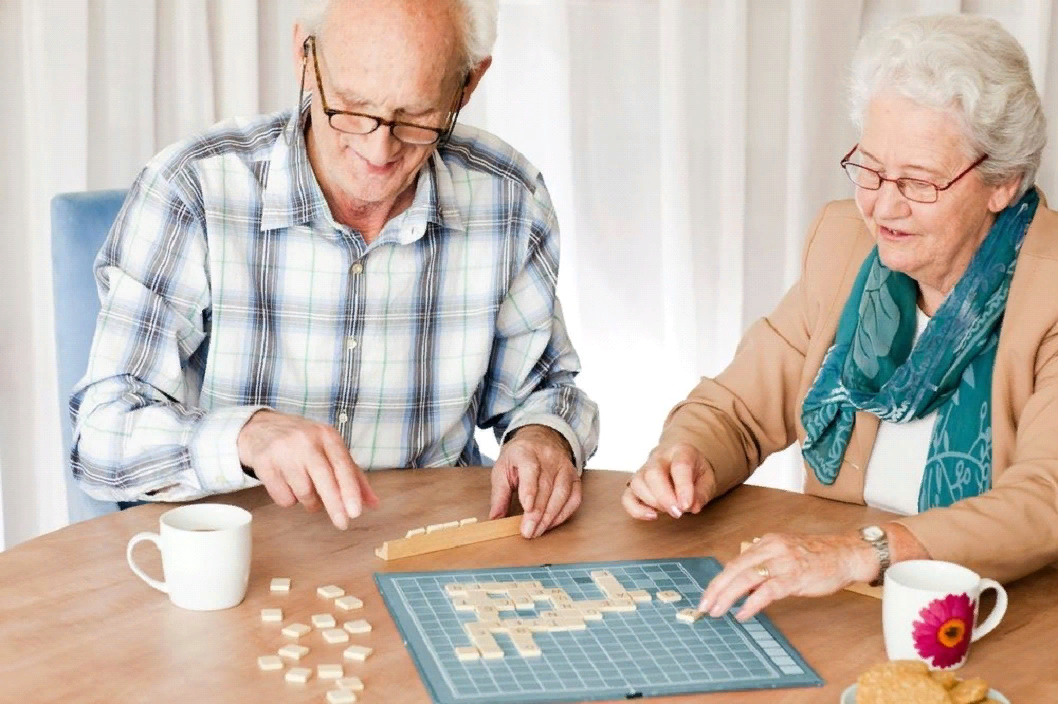 Играть в настольные игры
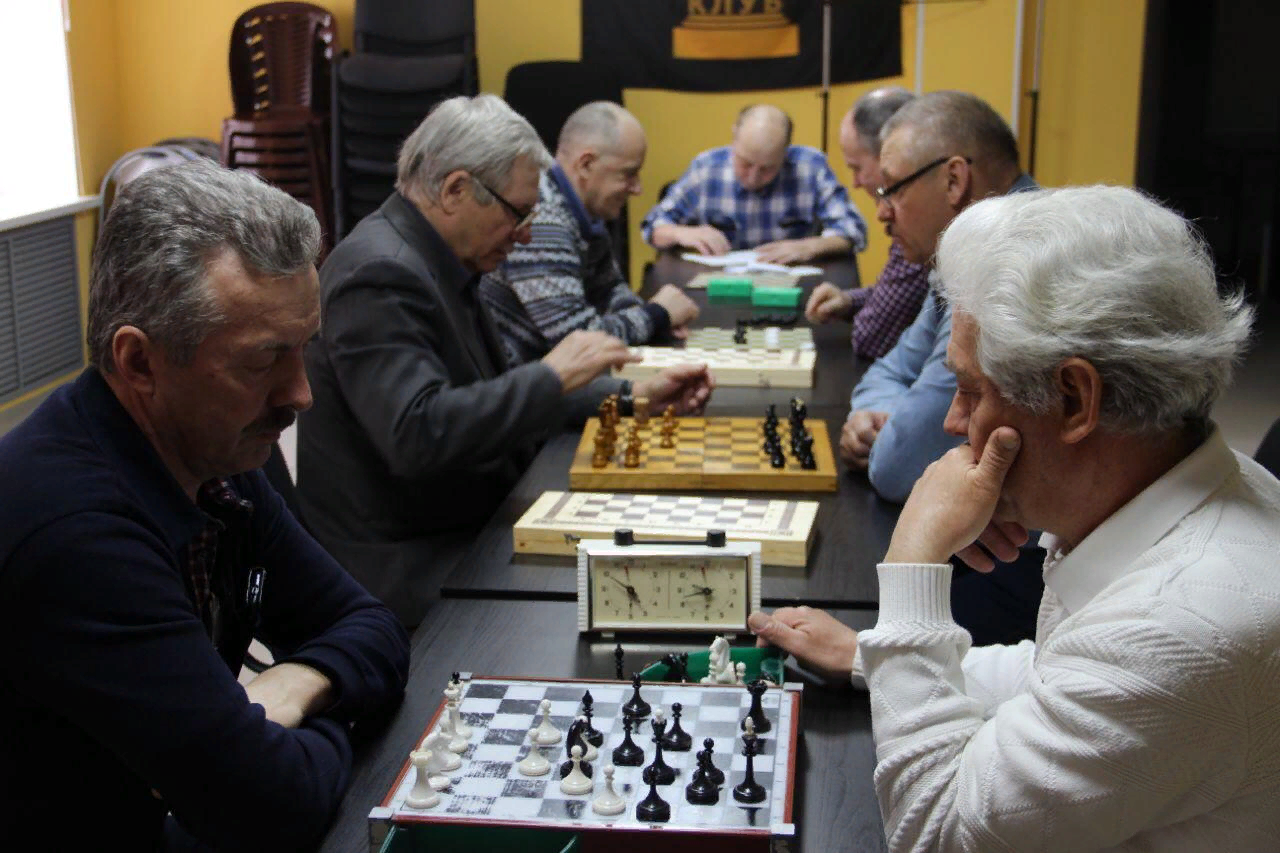 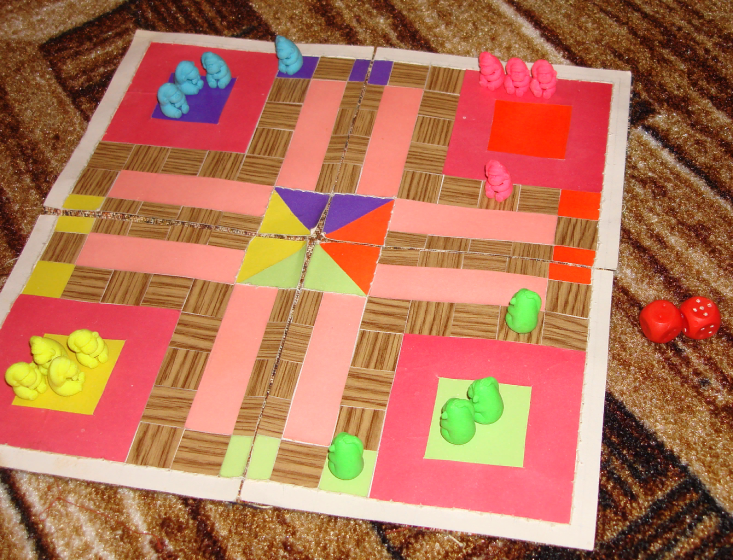 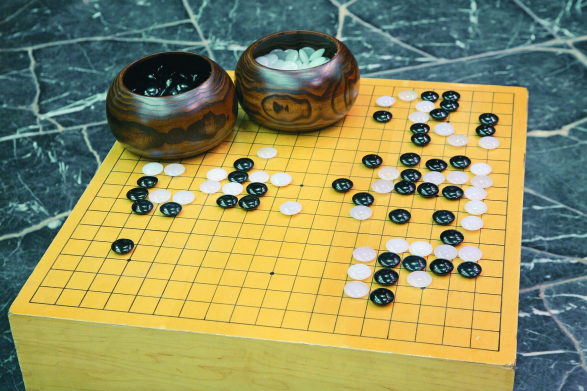 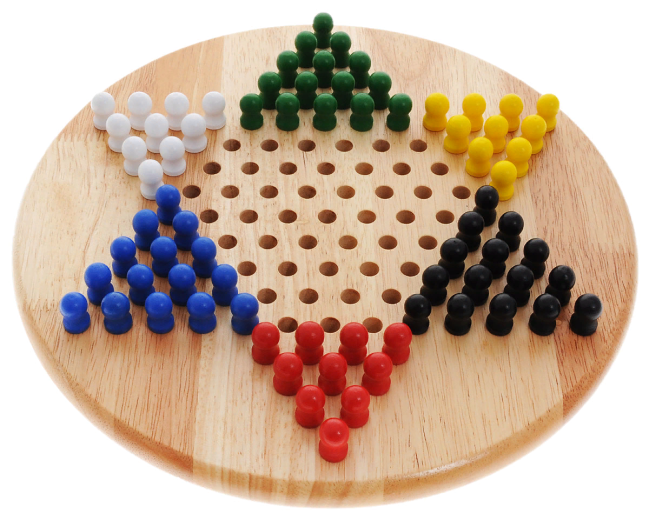 Спасибо за внимание!
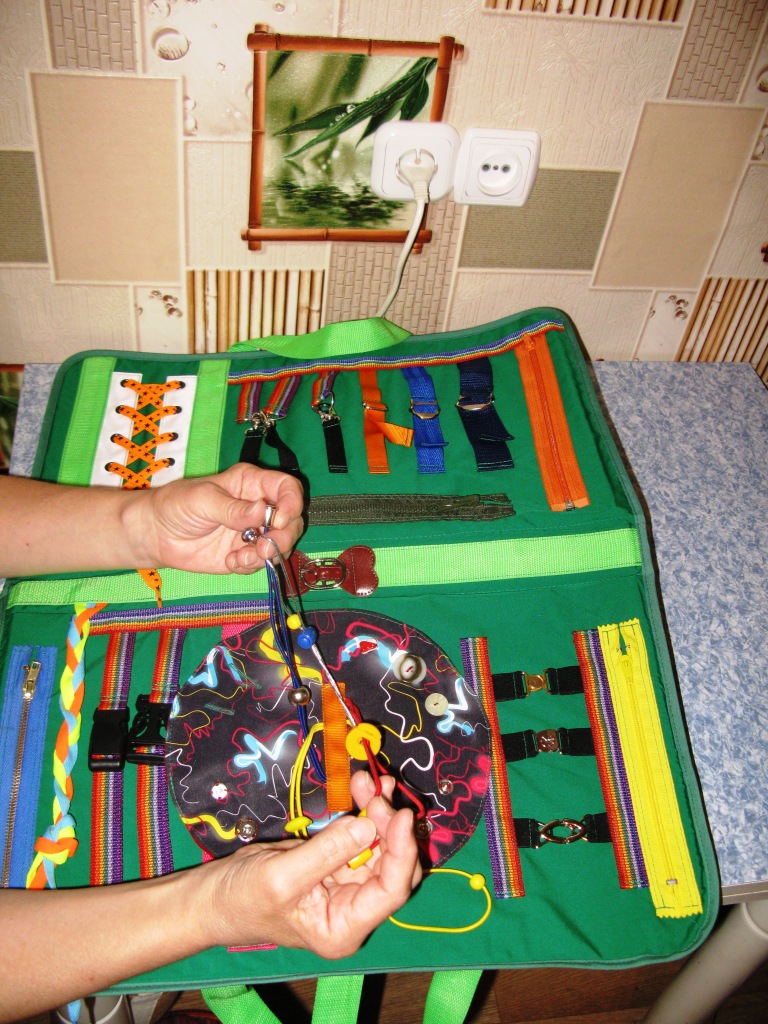